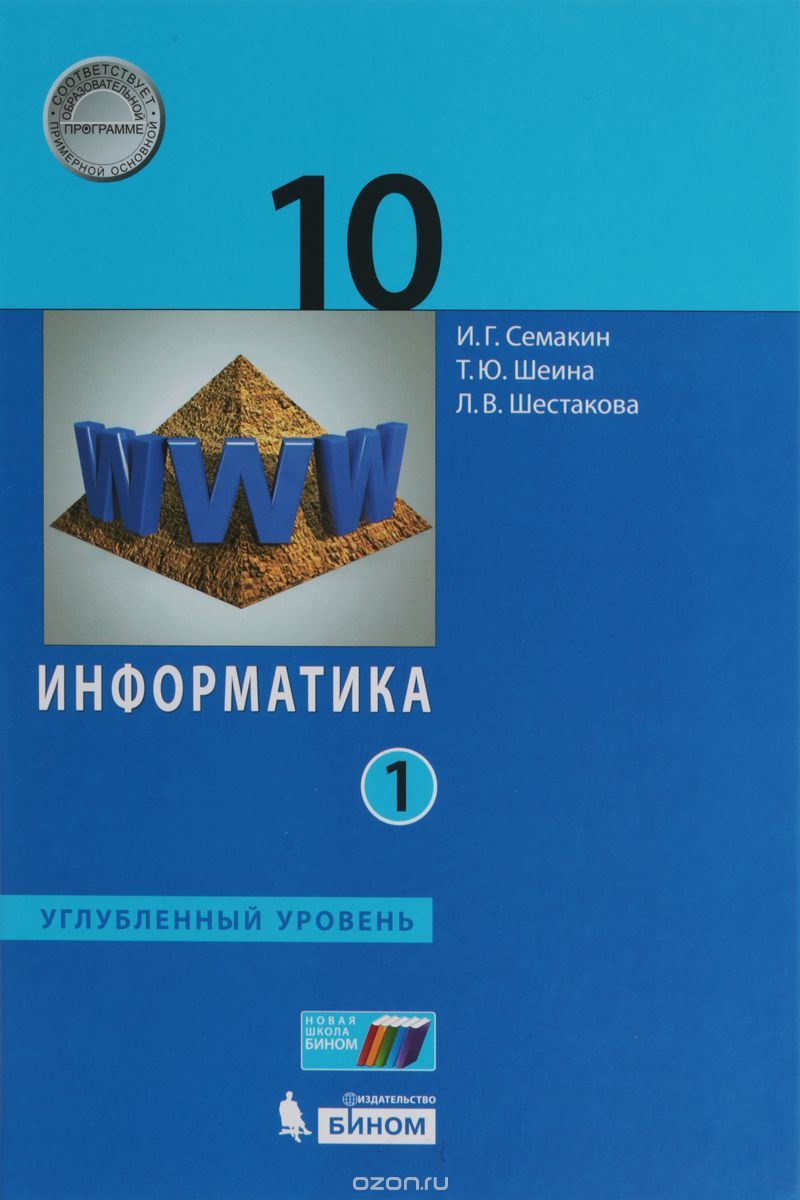 Модули Math и Random
Методы программирования
Информатика
11 класс
Углубленный уровень
Модуль Math
встроенный модуль с набор функций для выполнения математических, тригонометрических и логарифмических операций.
import math
print(math.sin(math.pi/3))
import math as m
print(m.sin(m.pi/3))
from math import sin, pi
print(sin(pi/3))
Модуль Math
Просмотр всех функций:
print(dir(math))
[Speaker Notes: Опробовать функции]
Задача 1
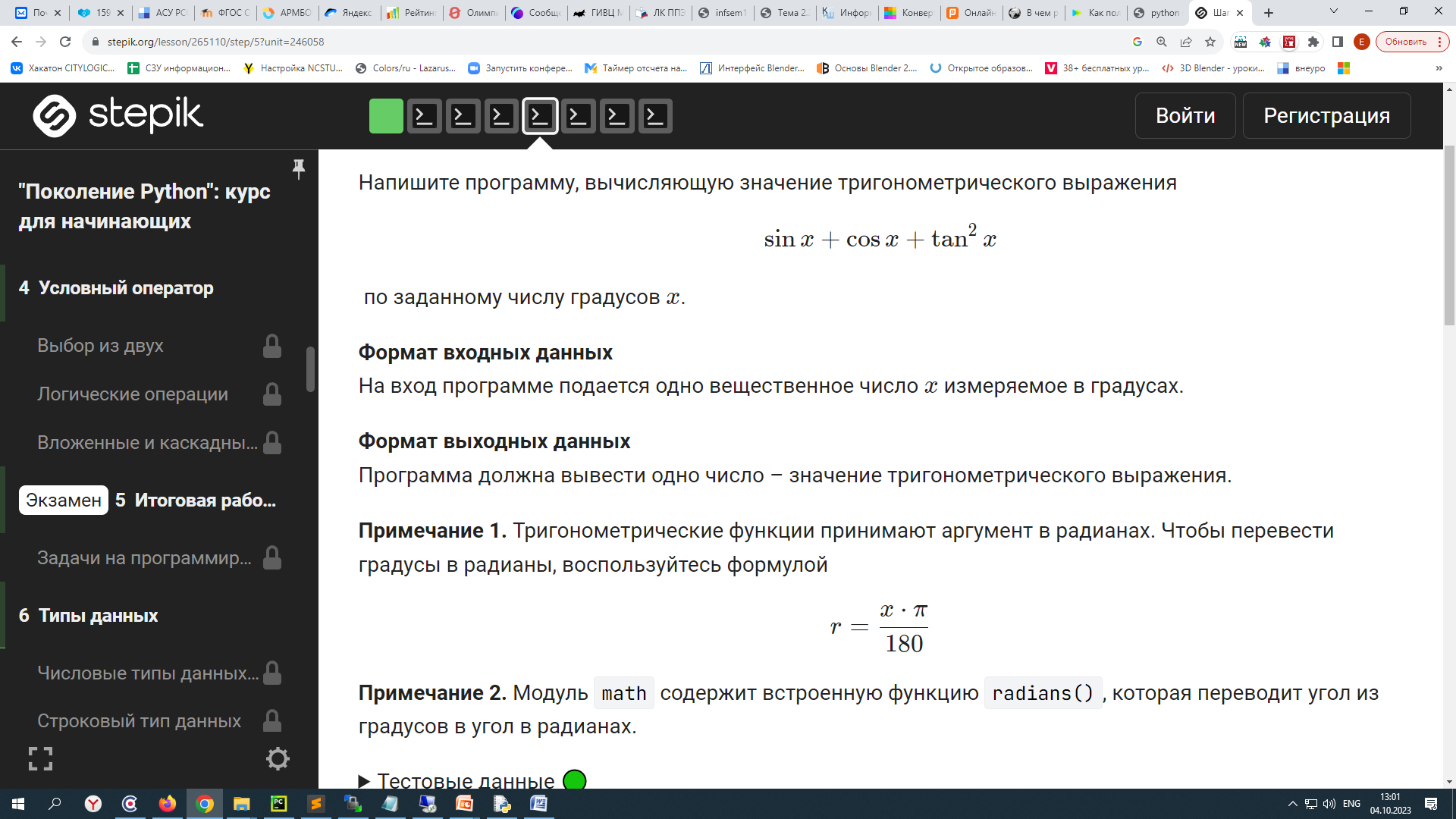 Модуль random
модуль с функциями для работы с псевдослучайными числами.
[Speaker Notes: Опробовать]
Задача 2
Написать программу для генерации пароля из 10 символов, в пароле обязательно должна быть одна строчная буква, одна прописная буква и одна цифра.
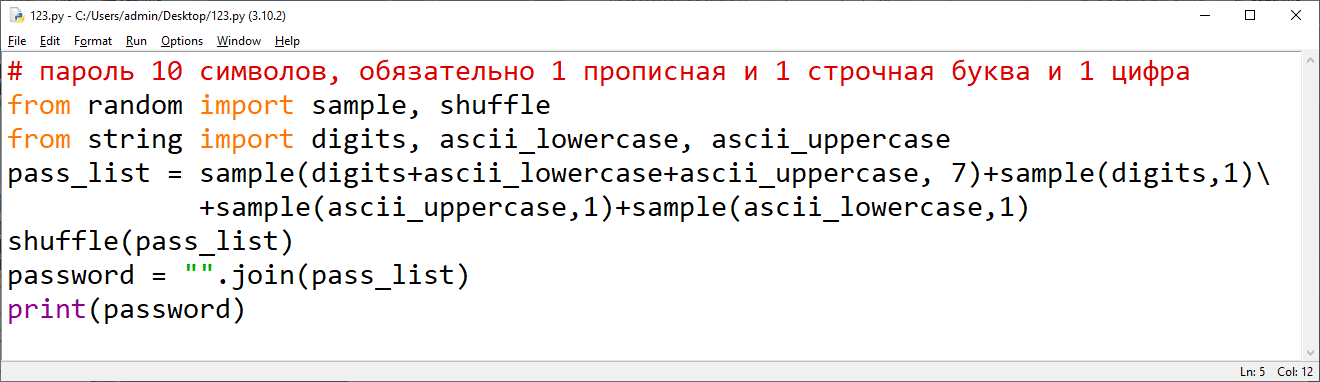 Задача 3
IP адрес состоит из четырех чисел из диапазона от 0 до 255 (включительно) разделенных точкой.
Напишите программу, которая с помощью модуля random  генерирует и возвращает случайный корректный IP адрес.